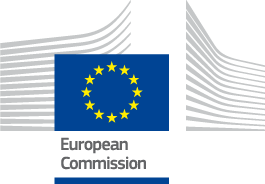 Human resources slide 1
National responses to date during the COVID-19 crisis in the areas of migration and asylum 


Adolfo Sommarribas, EMN Luxembourg 

“Presentation of key findings of national responses to COVID-19 to date based on EMN Ad-hoc Queries”
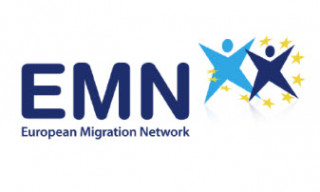 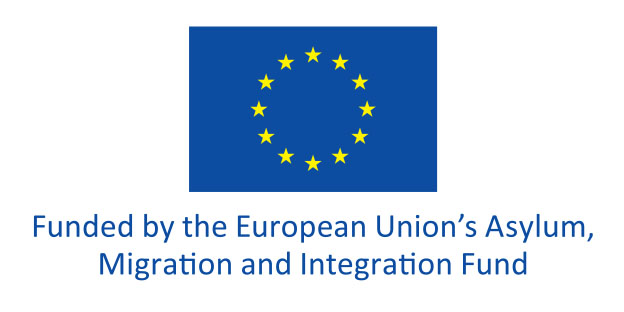 Overview
EMN’s capacity to respond to ad-hoc requests for information
EMN’s response to the COVID-19 crisis
Key findings:
Contingency plans to deal with infectious diseases in detention centres 
On-site staff safety and security
Legal migration
Seasonal workers
Unemployment of third-country national workers due to measures introduced to combat COVID-19 
Acquisition of citizenship
1. EMN’s capacity to respond to urgent requests for information
Art. 5 (c) indicates  that NCPs at the national level must « develop a capacity to issue ad-hoc requests and to respond quickly to such requests for other NCPs »;
EMN on-line Ad-Hoc Query system – typically handles 60-80 AHQs per year
Process is governed by a vade-mecum - detailed guidelines for the launching and answering of queries to maximise clarity and comparability of responses
Ad-Hoc Query Working Group and ‘Watchdog’:
Day-to-day supervision of the functioning of the Ad-hoc Query system
Resolves technical issues with the EMN-IES
Cooperates and coordinates actions with EU agencies to avoid overlap / duplication
Cooperates and provides support to EMN NCPs when launching Ad-Hoc Queries 
Enforces the dispositions of the vade-mecum and ensures that Ad-Hoc Queries are launched in accordance with the scope of the EMN’s Council Decision 
Comparable, reliable and up to date information on a specific topic at EU level can be made available within one month of launch.  
Information available to the wider public.
2. EMN’s response to the COVID-19 crisis
COVID-19 is an infectious disease which was unknown before the outbreak in Wuhan, China in December 2019
Member States began organising their responses to tackle the virus in February 2020
Requests for information through different fora (i.e.  OECD, EU agencies and EMN) 
Requests for information through the EMN AHQ Tool:
AHQ on Νovel coronavirus (2019-nCoV) and visa/entry permit to Chinese citizens and/or other TCNS launched by EMN Cyprus on 3 February 2020
AHQ on contingency plan to deal with infectious virus and diseases in detention centres launched by EMN Luxembourg on 12 March 2020
AHQ on security measures in on-site customer service offices launched by EMN Latvia on 19 March 2020
Due to the urgent need for responses, deadlines were shortened to 7 days.
3. Key findings: Contingency plans to deal with infectious diseases in    detention centres
14 reporting Member States had specific contingency plans in place which either directly targeted or were applicable to migration detention centres. Others relied on wider policies. 
15 reporting Member States adopted or planned to adopt some kind of confinement or social distancing strategy concerning detainees. However, the specific strategies were different in each country.
Transferring infected detainees to appropriate healthcare facilities was generally the preferred option for the responding Member States in cases of infection of detainees, although several others reported flexible mechanisms that allowed for making decisions according to the specific situation and the advice of medical professionals.
Administrative and security staff were provided with protective gear in ten Member States. However, material shortages were reported by two Member States.
Key findings: staff security measures in migration service offices
Several aspects concerning the work at on-site customer service offices for migrants were affected by the crisis, including opening hours, the prioritisation of remote procedures, the implementation of protective measures and the number of procedures offered, both overall and on-site.
Changes concerning the management of appointments were also introduced to manage the crisis and reduce the risk of infection.
14 Member States introduced exceptional measures with legal effect aimed at supporting individuals whose situation became irregular during the crisis or whose administrative procedures were affected by the crisis. Such measures included the extension of the validity of permits and deadlines.
The crisis has increased the importance of remote procedures, including online services and communications over the phone or email.
Key findings: Legal migration 1
Four additional ad-hoc queries were launched exploring aspects of legal migration:
AHQ on measures taken in the field of legal migration as a result of the COVID-19 crisis, launched on 8 April 2020
AHQ on measures taken in the field of acquisition of citizenship as a result of the COVID-19 crisis, launched on 8 April 2020
AHQ on seasonal workers during the COVID-19 pandemic crisis, launched on 23 April 2020
AHQ on COVID-19 pandemic crisis and unemployment of TCNs, launched on 23 April 2020
AHQs were launched by COM and EMN Luxembourg with a response deadline of 7 days
Due to the fast-moving situation, Member States provide weekly updates on their evolving national positions in order to maintain up-to-date information.  This procedure will be kept until 15 June 2020.
Key findings: Legal migration 2
Visa applications were suspended in several Member States (BE, CZ, EE, FI, HR, IE) except in exceptional cases
MS closed their immigration offices and new applications had to be filed electronically or by mail (BE, ES, FI, HR, LV, LU, PL, SI, NO).  However, in several cases their treatment and/or execution was (de facto/de jure) put on hold (BE, EE, FI, NO).
Use of video-conferences were stepped up in order to conduct interviews (CY) and dedicated phone lines used to inform TCNs
Residence permits were extended until the end of the crisis (BG, DE, ES, FR, HR, HU, IE, IT, PT, SK) or a simplified procedure was put in place (CZ, FI, LV, MT). However, the time of the extension varied across MS.
Some MS applied temporary suspensions of administrative and judicial deadlines (BE, CY, EL, ES, FR, IT, LT, LU, MT, PL, SI, NO). However, in many cases, hearings were still being conducted (i.e. BE, FR, IT, LU) 
Simplification of process for changing of residence status introduced (FI)
Overstayers due to the crisis will not be considered as irregular migrants.
13 Member States took a more flexible approach in the application of the normal rules of withdrawal of residence permits for reduction in or loss of income.
[Speaker Notes: With regard to visas: SE:  Swedish Migration Agency has decided that visa applications to Sweden should, as a rule, be rejected.
Offices were only open in case of urgent situations or very precise circumstances and only with previous appointment (CY, FI, LT, NL, ES)
In BG  when a third-country national applies for long-term or permanent residence, the term of the declared state of emergency shall not be considered for interrupted.
Closure of offices: In CY it ended on 04/05/20. In HR the administrative office were closed but the police administrations and police stations work related to the matters of legal residence of aliens and issuance of documents is to be performed in full.
CZ: state of emergency expires on 17/05/2020.
In FI, a TCN who is unemployed can change status and become a seasonal worker
PL extended the deadlines for submitting applications for legalization of stay.
HU: 45 days after the end of the state of emergency; IE, SK: 2 months; EE: for 90 days, EL and FR extend for 6 months. A fixed date (IT: 31/08/2020; PT & ES: 30/06/20). LU end of the crisis. PL: 30 days after the end of the crisis]
Key findings: Seasonal Workers
14 responding MS reported problems relating to agricultural harvests due to the closure of external borders which had obstructed access of TCN Seasonal Workers to their territory
Of these responding MS, 13 have implemented contingency plans or measures in order to resolve labour shortages for agricultural harvesting.  These included:
Allowing asylum seekers (BE, DE, ES, FR) and students (BE, DE, ES) to work in seasonal activities 
Relaxing standard measures for seasonal work in order for workers to work for longer periods of time
Facilitating the entry of seasonal workers in the territory (BE, EL, FI, SE)
Extending the residence permit of seasonal workers already in the territory (EL, ES, FR, IT, PL, SI, NO)
Facilitating temporary changes of employer and field of employment  for TCNs residing in the country (EE, FI, FR, IT, PL)
Allowing unemployed TCN and/or EU citizens to do seasonal work (EE, FR, DE, EL, ES, PL, SI)
Introducing websites to match employers with EU citizens and nationals who can become seasonal workers (BE, FR, IT)
Allowing the entry of TCN seasonal workers under strict conditions only by air (DE) or by certain border crossings (HU)
Introducing special quarantaine rules for seasonal workers (HU, PL, SI)
Key findings: Unemployment of third-country national workers
Salaried worker residence permits are directly linked to the employment of their holders.  The loss of employment directly terminates the reason of the issuance of the residence permit and opens the procedure for a withdrawal of the permit.  During the COVID-19 crisis:
12 Member States and Norway did not immediately start procedures to withdraw the residence permit. Most of them allowed the residence permit to continue until expiration or during certain fixed period in order to allow the third-country national to find new employment. 
However, in five Member States the procedure for withdrawing the permit did start at the moment the third-country national losses his/her employment.
In 15 Member States and Norway third country nationals who had lost their jobs were entitled to unemployment benefits in the same way as EU citizens, if the applicants fulfilled the criteria.
However, the duration of the benefits depended generally on the age and the contribution to the unemployment insurance scheme and varied from 90 days (HU) up to an indefinitely period but with progressive reduction of rights (BE). 
14 of the reporting Member States did not amend the duration of the unemployment benefits or access to benefits due to the Covid-19 crisis
Only seven Member States have introduced measures in order to render more flexible the normal rules due to the COVID-19 crisis in regard to unemployment benefits.
Key findings: Acquisition of citizenship
Some MS closed their offices and no applications could be submitted during the lockdown (i.e. BG, FR, LU) except in emergency cases
In other MS which closed their offices, applications could be submitted in electronic form (AT, LV) or by post (PL, SI)
In MS which closed their administrations and did not accept new applications online, the processing of old applications continued but no decisions were taken during the closure (CY, LT, SI, NO)
Those MS which kept their offices open applied safety measures (i.e. social distancing (BE, CY, CZ), amending infrastructure, appointment only (HU)), or worked with reduced teams in place (i.e. splitting teams (HR)). Delays resulted in the treatment of applications in some MS (DE)
Some MS provided more time for applicants to send additional information if needed
Some MS suspended the deadlines for the treatment of the applications (IT) and the validity of documents already presented (IT – 90 days after the cessation of the state of emergency)
Language (CZ) and integration exams were suspended (i.e. NL until 14/06/20)
Naturalisation ceremonies were suspended in some MS (NL)
In MS which proceeded with a ‘lockdown’, oral hearings in appeal procedures concerning nationality were suspended except in urgent cases. In the other MS no particular measure was taken. 
Several MS (EE, ES, MT, PT, SE) did not suspend the processing of nationality applications during the crisis, as the treatment of application is made online in those countries.
Thank you for your attention!
Contact: adolfo.sommarribas@uni.lu
Questions & answers from the webinar
Have these key findings been summarized in a report that is publicly available?

The information presented has not been published by the EMN so far, as the situation in Member States was subject to constant change. However, the EMN was currently developing a series of four Informs related to the impact of COVID-19 in the migration area, which would be published between July and October, in cooperation with OECD and the Joint Research Centre of the Commission.